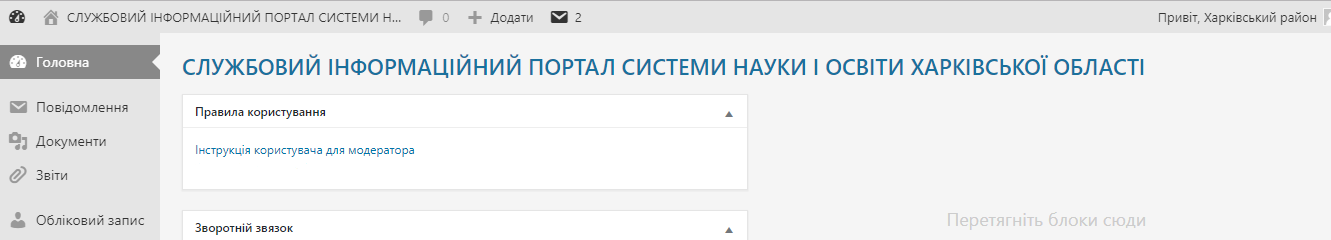 Про електронну систему документообігу регіональних управлінь освіти Харківської області
Головна папка дошкільної та загальної середньої освіти
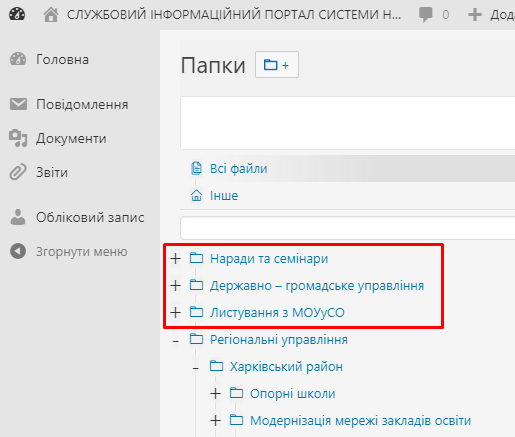 Подкаталоги головної папки дошкільної та загальної середньої освіти
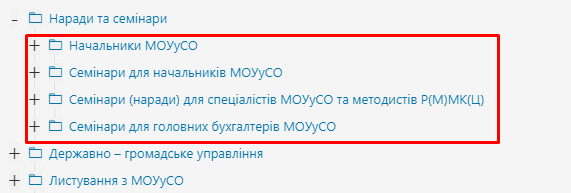 Подкаталоги папки місцевих органів управління освітою
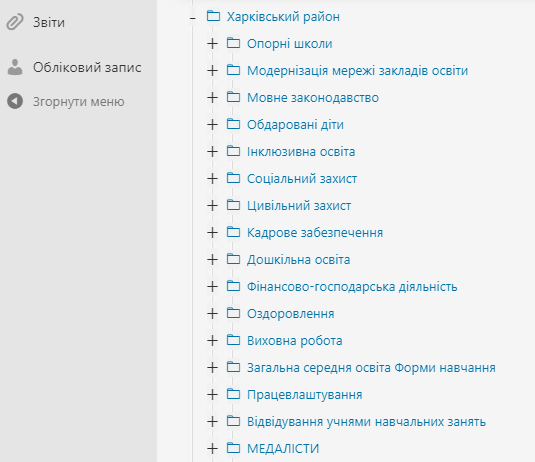 Повідомлення про виконання звітів
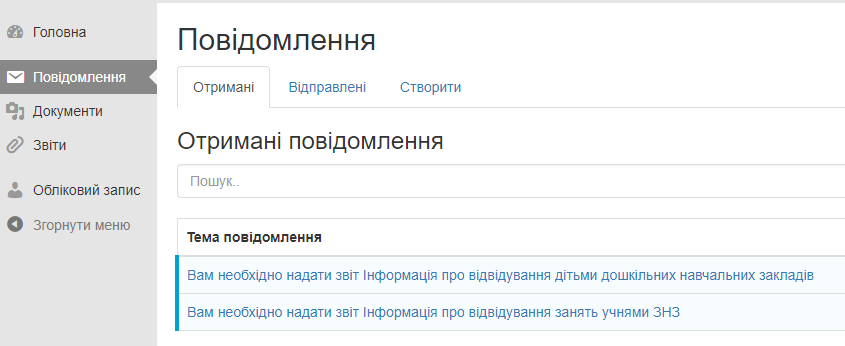 ДЯКУЄМО ЗА УВАГУ